انتخاب و بکارگیری شاخص‌های ارزیابی علم، فناوري و نوآوری
مهديه فرازكيش
نسرین دسترنج
فهرست مطالب
مقدمه
چارچوب مفهومی ارزیابی علم، فناوری و نوآوری (STI)
مدل‌های ارزیابی علم، فناوری و نوآوری
ارزیابی عملکرد علم، فناوری و نوآوری  
نحوۀ انتخاب و بکارگیری شاخص‌های ارزیابی STI
مطالعه موردی: ارزیابی عملکردSTI  در دانشگاه‌ها و پژوهشگاه‌های ایران
/49
2
مقدمه: تحول رویکردهای ارزيابي STI در طي زمان
ارزیابی STI کلاسیک: 
صرفا دارای اهداف علمی- پژوهشی 
به شیوۀ بررسی همتراز 
تمركز ارزيابي بر تقاضا براي جایگاه‌های شغلي، مقاله و پايان‌نامه‌ها و درخواست‌هاي حمايت از پروژه‌ها
نتيجة ارزيابي: تصميم‌گيري‌ در مورد استخدام، ‌رتبه‌بندي، انتشار و تأمين مالي در زیست‌بوم علمی
/49
3
مقدمه (ادامه)
ارزیابی STI نوین:
ظهور درک جدیدی از تعامل علم و جامعه از دهۀ 1980 به بعد (تغییر از سبك 1 توليد دانش به سبك 2 آن)
انجام پژوهش به صورت کاربردی (مسئله‌محور) و در بافتار الزامات جامعه 
دارای اهداف دوگانه‌ (هم علمی و هم عملی) 
انجام ارزیابی توسط نهادهای مختلف و نه فقط متمرکز در نهاد دانشگاهي
کاربرد در ارزيابي‌گروه‌هاي پژوهش و فناوری، نهادها، حوزه‌هاي پژوهشي و فناورانه، برنامه‌‌هاي پژوهشي و فناورانه، دانشگاه‌ها و نظام‌های مشاورة STI
/49
4
مقدمه (ادامه)
آگورا بسياري از نهادهاي شناخته شده علم و فناوری همچون مجلات، كنفرانسهاي علمي، دانشگاه‌ها، انجمنهاي تحقيقاتي، صنعت، وزارتخانه‌ها، پارلمانها، رسانه‌ها، عقائد عمومي، جريانهاي اجتماعي و ... را شامل مي‌شود. 
اين مفهوم بر اهميت روابط، فرآيندها و تعاملات ميان بازيگران مختلف در عرصه پژوهش و فناوری تأكيد دارد؛ پديده‌اي كه نويسندگان آن را بافتارگرايي نیز ناميده‌اند.
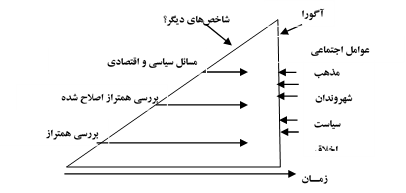 تحول رویکردهای ارزيابي STI در طي زمان
/49
5
مقدمه (ادامه)
پرسش اصلی:
«چگونه می‌توان ارزیابیSTI را براي دستيابي به خواسته‌ها و موقعيت‌هاي متناقض، توسعه داد و کیفیت و کمیت همزمان را در ارزیابی‌ها تأمین نمود؟» 
پاسخ به پرسش اول: «رویکردهای یکپارچه با در نظر گرفتن ذی‌نفعان کلیدی حوزۀ مورد ارزیابی»
پاسخ به پرسش دوم: «پیاده‌سازی همزمان روش‌های ارزیابی کمی و کیفی»
تلفیق هر دو پاسخ در طراحی یک نظام ارزیابی STI واحد، به عنوان یک دیدگاه جدید
/49
6
چارچوب مفهومی ارزیابی علم، فناوری و نوآوری
اولین بُعد چارچوب مفهومی ارزیابی STI: 
تعیین حوزۀ فعالیت‌های مورد ارزیابی 
دومین بُعد چارچوب مفهومی ارزیابی STI:
 تعیین سطح ارزیابی
سومین بُعد چارچوب مفهومی ارزیابی STI: 
تعیین کارکرد ارزیابی
/49
7
اولین بُعد چارچوب شاخص‌های گونه‌شناسی فعالیت‌های علم و فنّاوری
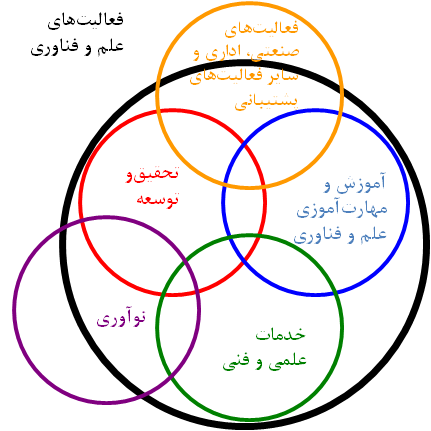 تمامی فعالیت های نظام‌مندی که با هدف خلق، توسعه، انتشار و کاربرد دانش علمی و فنّاورانه، انجام می شود.
/49
8
دومین بُعد چارچوب تعیین سطح ارزیابی
ارزیابی یک یا چند گروه فعالیت‌های علم و فنّاوری در یکی از سطوح بین‌المللی، ملی، دستگاهی، منطقه‌ای یا سازمانی
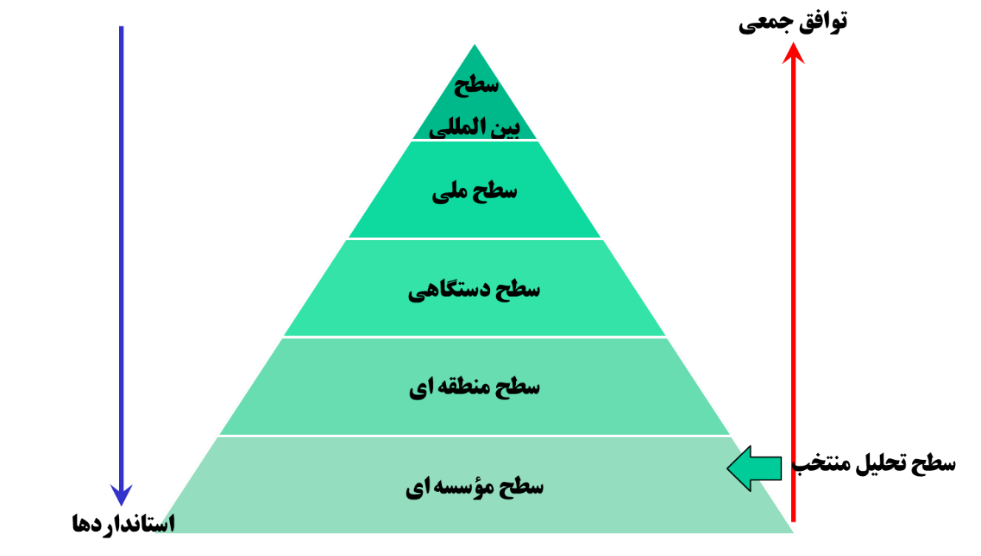 /49
9
سومین بُعد چارچوب تعیین کارکرد ارزیابی
سه کارکرد اصلی ارزیابیSTI:
کارکرد کنترلی که به بررسی دقیق نحوۀ استفاده از منابع برای انجام فعالیتهای علم و فنّاوری می‌پردازد؛
کارکرد توزیعی که با هدف تخصیص منابع میان بازیگران بالقوه و ذی‌نفعان مختلف فعالیت‌های علم و فنّاوری  انجام می‌شود؛
کارکرد بهبودی که به دنبال یادگیری از تجارب گذشته در جهت پیدا کردن بهترین شیوه توسعۀ فعالیت‌های علم و فنّاوری و تکرار آن است.
/49
10
مثال: ارزیابی عملکرد پژوهشی یک دانشگاه
اولین بُعد: تعیین حوزۀ فعالیت‌های مورد ارزیابی 
فعالیت‌های پژوهش و توسعه آن (گروه دوم) 
دومین بُعد: تعیین سطح ارزیابی
در سطح خرد سازمانی (ارزیابی استانداردهای عملکرد دانشگاه در حوزۀ فعالیت‌های پژوهش و توسعه) 
سومین بُعد: تعیین کارکرد ارزیابی
در انگلیس ارزیابی عملکرد پژوهشی دانشگاه‌ها مبتنی بر کارکرد بهبودی 
در اسپانیا ارزیابی عملکرد پژوهشی دانشگاه‌ها عموماً از نوع کنترل عملکرد 
در سوئد بر اساس تخصیص بودجه به این موسسات
/49
11
مدل های ارزیابی علم، فناوری و نوآوری
ارزیابی
فرایند تعیین، تهیه و گردآوری داده‌ها و اطلاعات به منظور قضاوت و تصمیم‌گیری در جهت بهبود مداوم
سنجش نظام‌مند شايستگي‌ و ارزش سازمان، خروجي و پيامد مداخلات سياست‌هاي عمومي (كه اين سنجش در شرايط آيندة فعاليت‌هاي اجرايي نقش خواهد داشت)

ارزیابی STI 
سنجش نظام‌مند فعاليتهای علم و فناوری در تمامي اشكال آن 
سنجش نظام‌مند شايستگي‌ها و ارزش‌هاي سازمان، خروجي و پيامد سياست‌هاي حوزۀ STI
/49
12
انواع مدل های ارزیابی
/49
13
منطق انتخاب مدل های ارزیابی
1. توجه به هدف ارزیابی
انتخاب مدل ارزیابی بر مبنای هدف ارزیابی
/49
14
منطق انتخاب مدل های ارزیابی (ادامه)
2. توجه به ويژگي‌هاي ارزيابي شونده
انتخاب مدل ارزیابی بر مبنای استدلال احتمال
انتخاب مدل ارزیابی بر مبنای استدلال مشروعیت
/49
15
منطق انتخاب مدل های ارزیابی (ادامه)
3. توجه به ويژگي‌هاي مسئله
مجموعه سوم معیارها: برگرفته از درک مسئله‌ای که توسط ارزیابی شونده باید تحلیل شود
این نوع طرح ارزیابی: دارای قابلیت توسعه بیشتر تئوری برنامه
«دانش تئوری برنامه» در ارزیابی: کاربرد نظام‌مند دانش واقع‌گرایانه دربارۀ پدیده های تحت بررسی 
نام دیگر: ارزیابی واقع‌گرایانه
صلاحیت پیاده‌سازی این روش در زمینه های سیاستی مانند پیشگیری از جرم و ارتقاء سلامت 
عدم امکان کاربری در ارزیابی‌های بسیار پیچیده و مداخلات یکپارچه، مانند اصلاحات بخش دولتی و اصلاحات قانونی به دلیل: 
به طور همزمان چند بازیگر به طور مشترک و به صورت شبکه‌ای به طور همزمان درگیر یک مسئله خاص هستند
شناسایی روابط علی میان بافتار، مکانیسم و نتایج، زمانی که تعداد متغیرها افزایش می‌یابد، ممکن نیست
استفاده از رویکرد واقع‌گرایانه غیرواقعی می‌شود، اگر مشخص کردن تمامی متغیرهای مهم غیرممکن باشد
/49
16
خروجی‌های مدل ارزیابی
در اخذ خروجی از یک مدل ارزیابی: استفاده از شاخص‌های کمی، کیفی یا ترکیبی (کمی و کیفی) 
تفاوت نوع شاخص‌های انتخابی با توجه به مدل ارزیابی 
معمولاً استفاده از شاخص‌های سنجش فعالیت‌ها در مدل‌های فرایندی 
سنجش هر چهار نوع شاخص دروندادی، بروندادی، ‌‌پیامدی و اثرگذاری در مدل‌های عملکردمحور 
عمدتاً شاخصهای کیفی با بهرهگیری از نظر خبرگان حوزه در مدلهای بررسی همتراز یا مدل‌های اثرات
...
/49
17
رویکرد مدلسازی منتخب
هدف: تلفیق توجه همزمان به کیفیت و کمیت
نیازمند توجه به هر دو بعد کنترل (کمی) و بهبود (کیفی) (اما رویکرد غالب: یادگیری و بهبود)
تلفیقی از مدل‌های نتیجه‌محور (همچون مدل‌ سیستمی) و فرایندمحور (مانند مدل‌ ذی‌نفعان کلیدی) 
نظر به بافتار  شبکه‌ای و چندبعدی نظام‌هایSTI در سطوح مختلف آن: لزوم بهره‌گیری از استدلال تغییر (طراحی مدل ذی‌نفعان کلیدی)
جمع‌بندی: طراحی تلفیقی از مدل‌های ارزیابی عملکردمحور با ذی‌نفعان کلیدی 
ایجاد یکپارچگی هم در زنجیره ارزش STIو هم در دخیل کردن منابع همۀ ذی‌نفعان کلیدی 
توجه به بافتار ارزیابی با بکارگیری مدل ارزیابی سیستمی در طراحی شاخص‌ها
/49
18
ارزیابی عملکرد علم، فناوری و نوآوری
ارزیابی عملکرد
فرایند سنجش و اندازه‌گیري، ارزشگذاري و قضاوت دربارۀ عملکرد طی دوره‌اي معّین  
در بُعد سازمانی هم شامل میزان دستیابی به اهداف و برنامه‌ها و هم کارا بودن فعالیت‌ها و عملیات 
اندازه‌گیري عملکرد از طریق مقایسۀ وضع موجود با وضع مطلوب یا ایده‌آل براساس شاخص‌هاي از پیش تعیین شده 
نظام ارزیابی عملکرد 
فرایند سنجش، اندازه‌گیري و مقایسۀ میزان و نحوۀ دستیابی به وضعیت مطلوب با توجه به شاخص‌هاي معّین، در دامنۀ تحت پوشش معّین، در دورۀ زمانی معّین، با هدف بازنگري، اصلاح و بهبود مستمر آن
/49
19
ارزیابی عملکرد علم، فناوری و نوآوری (ادامه)
توجه به ارزيابي عملكرد از ديدگاه نظام‌مند: در هر سطحي ناگزير از در نظر گرفتن فرايند عملكردي 
عملکرد موثر نظام ارزیابی STI: به جای تمرکز بر «رفتار» (فعاليت‌هاي انجام شده توسط پژوهشگران و فنّاوران)، تمرکز بر «بروندادها» و «پیامدها»ی این فعالیت‌ها 
در سطح سازمانی: ضرورت ارزیابی خروجي‌ها از هر دو بُعد كيفي و كمي  
اولین بار معرفی مدل ارزیابی عملکرد نظام‌مند توسط اتحادیۀ اروپا تحت عنوان «منطق مداخله» 
بر اساس این منطق، نقطۀ شروع هر مداخلۀ عمومی: 
«تحليل موقعيت موجود و تشخيص مسائل يا نيازهاي آن» 
(توجه به تعاملات درونی یک سیستم + در نظر گرفتن تعامل آن با محیط پیرامون)
/49
20
مسائل
و نیازها
آثار
تناسب
پیامدها
اهداف
دروندادها
فرایندهای عملیاتی
بروندادها
کارایی
اثربخشی
مفهوم منطق مداخله در سیستم ارزیابی عملکرد شاخص‌محور
سودمندی
/49
21
اجزای مدل شاخص محور منطق مداخله
«شاخص‌های دروندادی»: معمولاً مشتمل بر منابع مالی، منابع انسانی و تجهیزات
«شاخص‌های بروندادی»: به معنای نتایج فوری برنامه ها مانند: مقاله، محصول و ...
«شاخص‌های پیامدی»: ناظر بر تأثیر مستقیم و کوتاه یا میان مدت برنامه ها مانند: ایجاد شغل، افزایش بهره وری و ...
«شاخص‌های اثرگذاری»: ناظر به تأثیر گسترده تربلند مدت اجرای برنامه بر جامعه، مانند افزایش طول عمر، ارتقای رفاه، بهبود رقابت پذیری و ...
/49
22
اجزای مدل شاخص محور منطق مداخله (ادامه)
«تناسب»  یا «تطابق»:  حلقۀ اتصال ميان اهداف تعريف شده و مسائل و نیازهای موجود كه بايد از طريق مداخله حل شود 
«كارايي»:  نسبت بروندادها به دروندادهای مورد استفاده براي دستيابي به آنها (معمولاً منابع مالي) 
«اثربخشي»:  نسبت پیامدهای واقعي به دروندادهای مورد استفاده براي دستيابي به آنها
«سودمندي»:   نسبت تأثیر حاصل از مداخلۀ مورد استفاده براي دستيابي به آنها 
«پايداري»:  توانايي تأثیر آثار ميان مدت يا بلندمدت
/49
23
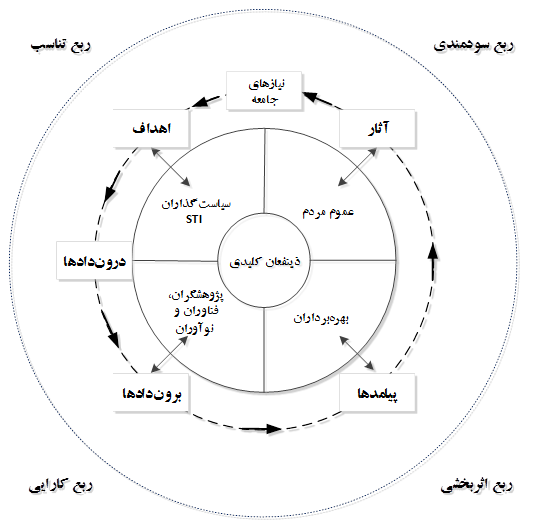 مدل مفهومی ارزیابی STI
تلفیق منطق مداخله (ارزیابی فرایندی و شاخص‌محور) و مدل ارزیابی ذی‌نفعان کلیدی
/49
24
ذینفعان کلیدی در ارزیابی فرایند STI
الف. سیاستگذاران
وظیفه اصلی: هدفگذاری و به تناسب آن تخصیص دروندادها به فعالیت‌های STI بر اساس نیازهای جامعه 
کاربر اصلی ارزیابی «اهداف» و به تبع آن دروندادها
در ارزیابی سیاست‌های کلان STI 
ب. متخصصین (پژوهشگران، فناوران و نوآوران) 
معمولاً نتایج مستقیم و بلافاصله فعالیت‌های STI حاصل کار ایشان 
ارزیابی «بروندادهای» فعالیت این گروه در فرایند STI بیانگر میزان کارایی
/49
25
ذینفعان کلیدی در ارزیابی فرایند STI
ج. بهره برداران 
نقش آنها معمولاً مربوط به کاربردی‌سازی نتایج فعالیت‌های علم و فناوری به ویژه در راستای تجاری سازی و توسعۀ فعالیت‌های نوآورانه 
زمانی فعالیت‌های STI اثربخش است که بتوان آن را در عرصه عمل به کار بست
ارزیابی «پیامدهای» فعالیت بهره‌برداران نشان دهنده اثربخشی فعالیت‌های STI      
د. جامعه
زمانی فعالیت‌های STI سودمند است که منافع نهایی آن به جامعه برسد و نیازهای جامعه را برطرف نماید
«آثار» اغلب بلندمدت فعالیت‌های STI ملاک ارزیابی سودمندی و منتفع آن، عموم مردم جامعه
/49
26
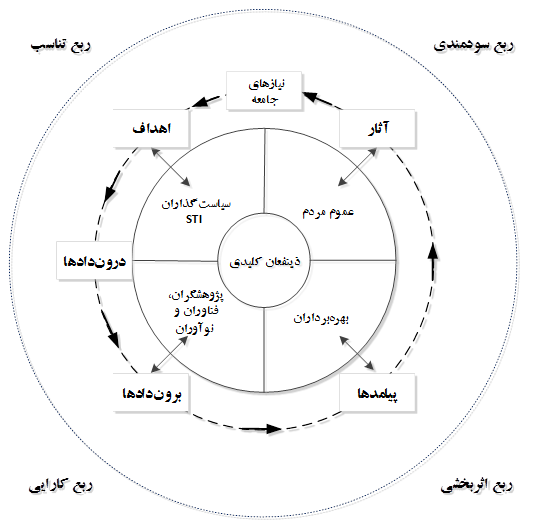 تبیین محتوایی مدل ارزیابی STI
ایجاد تناظر یک به یک میان ذی‌نفعان کلیدی STI با عناصر منطق مداخله
ایجاد سیری نتیجه‌گرا که دوباره می‌توان بازخوردی را از آثار عملکرد STI به اهداف سیاستگذاری دریافت کرد (در قالب کمربند حول هستۀ مرکزی مدل مفهومی که به صورت نقطه‌چین مشاهده می شود) 
تفاوت ماهوی چهار ربع ارزیابی عملکرد STI در این مدل (تناسب، کارایی، اثربخشی و سودمندی)
تعیین شاخص‌های ذیل هر چارک با توجه به حوزۀ فعالیت‌های علم و فناوری مورد ارزیابی و ماهیت دروندادها و بروندادهای هر چارک
/49
27
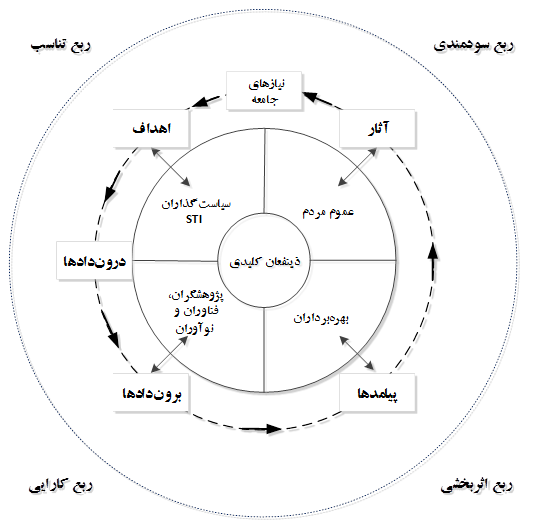 تبیین کاربردی مدل ارزیابی STI
قابلیت کاربرد در ارزیابی همه حوزه‌های علم و فناوری 
قابلیت کاربرد برای تمام سطوح ارزیابی 
طراحی شده در قالب نگاه سیستمی و در نتیجه قابلیت کاربرد برای تمامی کارکردهای ارزیابی کنترلی، تخصیصی و بهبودی (با رویکرد غالب یادگیری وبهبود)
صرفاً باید شاخص‌های ارزیابی هر ربع ارزیابی در تناسب با بافتار ارزیابی مورد نظر، انتخاب و بکارگیری شود
/49
28
نحوۀ انتخاب و بکارگیری شاخص‌های ارزیابی STI
پاسخ به دو پرسش کلیدی: 
گونه‌شناسی فعالیت‌های STI و معیارهای منطبق بر آن کدامند؟ 
ارزیابی بر اساس‌ کدام ربع ارزیابی (تناسب، کارایی، اثربخشی، سودمندی) مدنظر است؟ (انتخاب یک یا چند ربع)
/49
29
1. انتخاب گونه‌شناسی فعالیت‌های STI
به عنوان مثال: ارزیابی حوزۀ پژوهش و توسعه
انتخاب طبقه‌بندی‌های مختلفی از پژوهش و توسعه در کشورهای مختلف 
یکی از کاربردی‌ترین آنها، طبقه‌بندی بانک جهانی با پنج حوزۀ تخصصی  شامل: 
علوم طبیعی: ریاضی، فیزیک، شیمی، زمین، محیط زیست، ...
علوم مهندسی و فناوری: مهندسی، فناوری، طراحی و ساخت 
	علوم انسانی: هنر و نویسندگی، زبان، ارتباطات، فرهنگ، ...
	علوم اجتماعی: آموزش، اقتصاد، تجارت، مدیریت، ...	
علوم سلامت: بیوشیمی پزشکی، علوم کلینیکی، دندانپزشکی، ...
/49
30
2. انتخاب ربع ارزیابی مناسب
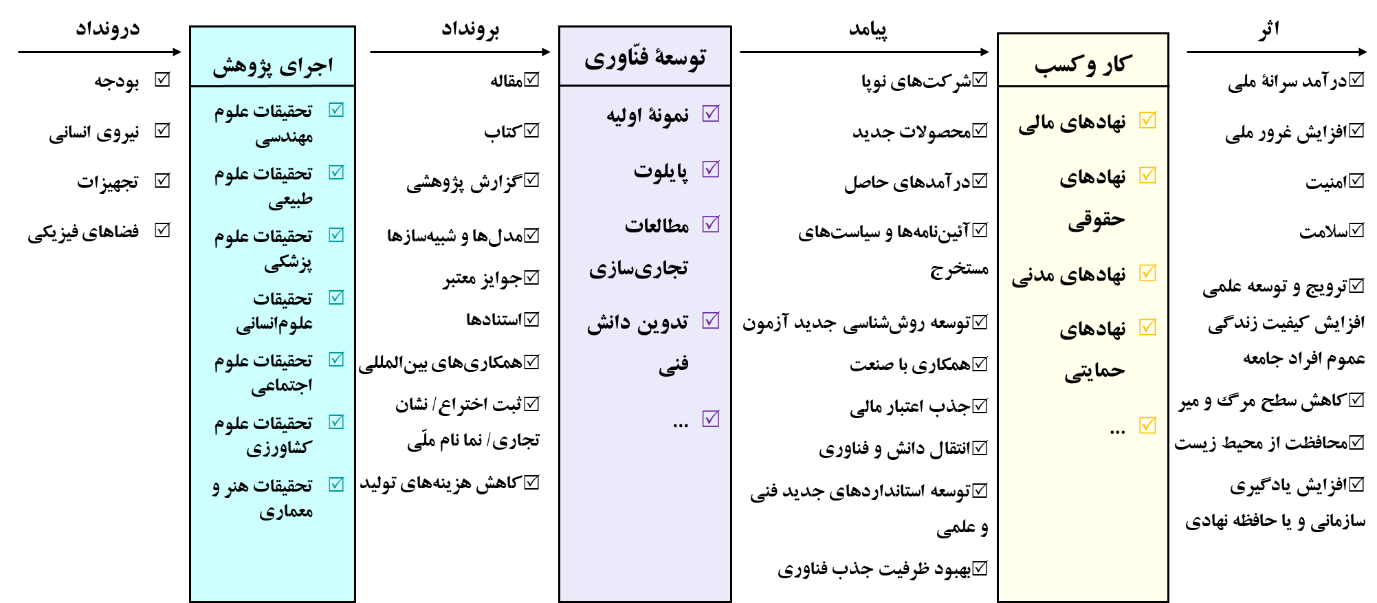 نمایی از رویکرد فرایندی به شاخص‌های ارزیابی STI در هر ربع ارزیابی
/49
31
تفاوت‌ها و تشابه‌ها در تعیین شاخص‌های حوزه های تخصصی
مشابهت شاخص‌های دروندادی برای تمامی حوزه‌های تخصصی 
تفاوت شاخص‌ها در بروندادها، پیامدها و آثار 
مشترک بودن برخی از شاخص‌های بروندادی، پیامدی و اثرگذاری میان همه یا تعدادی از حوزه‌های تخصصی ( البته با وزن های متفاوت)
نتیجه:
هرحوزۀ تخصصی دارای دسته ای شاخص‌های مشترک و دسته ای شاخص‌های تخصصی است.
/49
32
مجموعه شاخص‌های علوم طبیعی
/49
33
مجموعه شاخص‌های علوم مهندسی
/49
34
مجموعه شاخص‌های علوم انسانی
/49
35
مجموعه شاخص‌های علوم اجتماعی
/49
36
مجموعه شاخص‌های علوم سلامت
/49
37
مراحل توسعه مدل ارزیابی STI
گردآوری و غربالگری مجموعه شاخص‌ها در هر حوزه تخصصی (جداول 5 تا 9) 
انتخاب شاخص‌های نهایی و امتیازدهی آنها در مطالعه موردی خاص 
امکان رتبه بندی افراد و موسسات بر اساس شاخص های منتخب
نمایش گرافیکی مدل نهایی: به صورت نمودار راداری در هر حوزه تخصصی 
مجموعاً برای هر ارزیابی: 5 نمودار راداری در 5 حوزۀ تخصصی تحت عنوان داشبورد ارزیابی
/49
38
مطالعه موردی شورای عتف
روال مرسوم و قدیمی ارزیابی STI در ایران: کنترل همه پروژه‌های دولتی 
صرفاً میزان تخصیص بودجه به معنای پیشرفت پروژه (پروژه تحقیقاتی موفق، پروژه‌ای است که ورودی بیشتری را به خود جذب ‌می‌کند) 
نخستین گام قانونی برای ایجاد یک نظام ارزیابی ملی STI توسط مجلس شورای اسلامی در سال 1388 
به منظور فراهم‌سازي امكان مقايسه عملكرد دستگاه‌های اجرایی در طي سال‌هاي مختلف و تحليل روند رشد شاخص‌هاي عملكردي پژوهش و فنّاوري ملي و دستگاهي
«کلیه سازمان‌ها، دانشگاه‌ها، مراکز پژوهشی و شرکت‌های دولتی موظف شدند که گزارش عملکرد بودجه‌های پژوهش و فناوری خود را هر سه ماه یکبار به شورای عالی عتف گزارش دهند تا این شورا بتواند یک گزارش ملی سالانه به مجلس ارائه نماید»
/49
39
مطالعه موردی شورای عتف (ادامه)
اقدامات شورای عالی عتف:
طراحی و پیاده‌سازی سامانه‌ای با نام «سامانۀ مدیریت اطلاعات تحقیقاتی (سمات)» به منظور ثبت و نگهداری کلیه داده‌های مربوطه 
تدوین مجموعه‌ای از حدود 50 شاخص سنجش درونداد، برونداد، پیامد و اثر پژوهش‌ها و ابلاغ آن به همه دستگاه‌های دولتی برای ثبت داده‌های این شاخص‌ها در این سامانه 
مدل ارزیابی اولیه این سامانه، دارای یک سری شاخص استاندارد برای همه سازمان‌ها 
ایجاد اشکالات متعددی برای سازمان‌های دولتی از نقطه نظر کفایت شاخص‌ها و تناسب آنها با موضوع ارزیابی، از جمله: 
وزارت بهداشت، درمان و آموزش پزشکی: شاخص‌های مرتبط با حوزۀ پژوهش و فنّاوری سلامت، باید به طور خاص برای این وزارتخانه و سازمان‌های تابعه در سامانه سمات لحاظ شود 
وزارت کشور: برخی از پیامدهای فعالیت‌های علم و فناوری آن به ویژه در بحث اثرات اجتماعی در سامانۀ فعلی دیده نشده ‌است. بنابراین، توافقی وجود نداشت.
/49
40
مطالعه موردی شورای عتف (ادامه)
هدف: ارتقای مدل ارزیابی عملکرد STI طراحی شده در مطالعه موردی شورای عتف 
شرح اقدامات:
طراحی جدیدی از شاخص‌های ارزیابی سازمان‌های مذکور بر اساس مدل ارزیابی ارائه شده این مقاله 
انجام ﻣﻄﺎﻟﻌﺎت نظری و ﺗﺠﺮﺑﯽ طی ﺳﺎلهای 1391 تا 1395 
گردآوری دادهﻫﺎي ﮐﯿﻔﯽ از ﻃﺮﯾﻖ اقدام‌پژوهی و اﻧﺠﺎم ﻣﺼﺎﺣﺒﻪ- پرسشنامه 
استخراج دادهﻫﺎي ﺛﺎﻧﻮيه ﻣﻮردﻧﯿﺎز از مستندات، ﺗﺠﺮﺑﯿﺎت و آرشیو دیداری و شنیداری موجود
/49
41
گام های طراحی مدل
الف. سطح ارزیابی: سازمانی (خُرد)
سطح ارزیابی عملکرد فعالیت‌های علم و فناوری مورد نظر: سازمانی
بر اساس تحلیل و تجمیع نتایج ارزیابی عملکرد سازمانی امکان تفسیر و ارزیابی عملکرد سطح ملی مجموعۀ سازمان‌ها 
تفاوت دستگاه‌های مشمول از حیث رسالت سازمانی 
طی مصاحبه با خبرگان، تشخیص حداقل سه گروه سازمانی: 
دانشگاه‌ها و پژوهشگاه‌ها      
دستگاه‌های اجرایی 
شرکت‌های دولتی و بانک‌ها، شناسایی
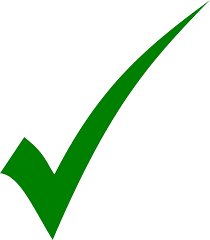 /49
42
گام های طراحی مدل (ادامه)
‌ب. گونه‌شناسی فعالیت‌های علم و فناوری بر اساس طبقه‌بندی بانک جهانی
محدودۀ فعالیت‌های علم و فناوری دانشگاه‌ها و پژوهشگاه‌ها: حوزۀ پژوهش و توسعه 
انتخاب تفکیک پنج‌گانۀ بانک جهانی مشتمل بر: «علوم طبیعی»، «علوم انسانی»، «علوم اجتماعی»، «علوم سلامت» و «علوم مهندسی»
فعالیت‌های برخی از دانشگاه‌ها و پژوهشگاه‌ها ترکیبی از این حوزه‌ها: نیاز به شاخص‌های همۀ حوزه‌های تحت پوشش برای ارزیابی عملکرد پژوهش و توسعۀ آن
/49
43
گام های طراحی مدل (ادامه)
ج. ارزیابی کارایی، اثربخشی و سودمندی در دانشگاه‌ها و پژوهشگاه‌ها 
تدوین مجموعۀ شاخص‌های هر حوزۀ تخصصی به تفکیک نوع شاخص
غربالگری اولیه در پرسشنامه- مصاحبه با خبرگان هر حوزه
انتخاب شاخص‌های مناسب برای دانشگاه‌ها و پژوهشگاه‌های کشور در هر حوزه تخصصی
مشابهت برخی از شاخص‌های بروندادی، پیامدی و اثرگذاری میان همه یا تعدادی از حوزه‌های تخصصی مشترک
تفاوت معنادار در مرحلۀ وزن‌دهی و اولویت‌بندی شاخص‌های مشترک
مثال: بروندادهای انتشاراتی همچون مقاله در هر پنج گونه وجود دارد، اما با توجه به ماهیت اغلب بنیادی پژوهش‌های حوزۀ علوم طبیعی نسبت به کاربردی بودن پژوهش‌های حوزۀ علوم مهندسی، اولویت و وزن این شاخص در ارزیابی این دو نوع حوزه کاملاً متفاوت است.
/49
44
نمایش گرافیکی مدل ارزیابی عملکرد دانشگاه‌ها و پژوهشگاه‌ها در حوزه تخصصی علوم طبیعی
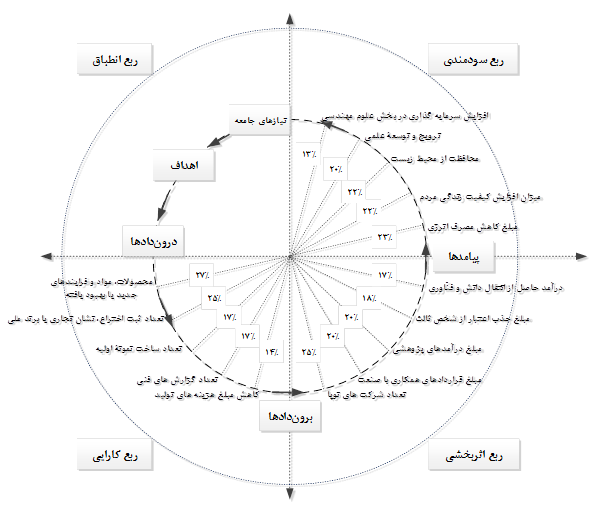 /49
45
داشبورد ارزیابی عملکرد پژوهشی دانشگاه‌ها و پژوهشگاه ها
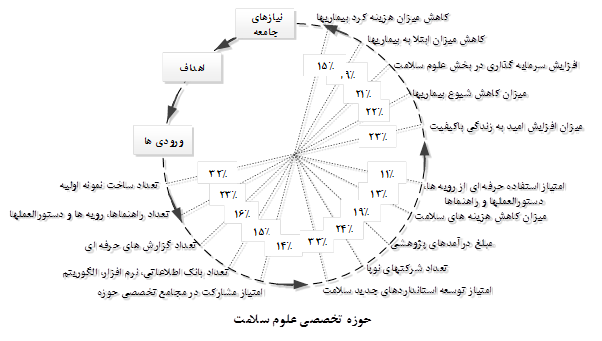 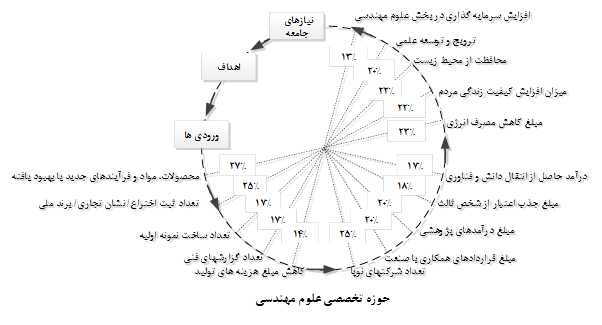 /49
46
داشبورد ارزیابی عملکرد پژوهشی دانشگاه‌ها و پژوهشگاه ها (ادامه)
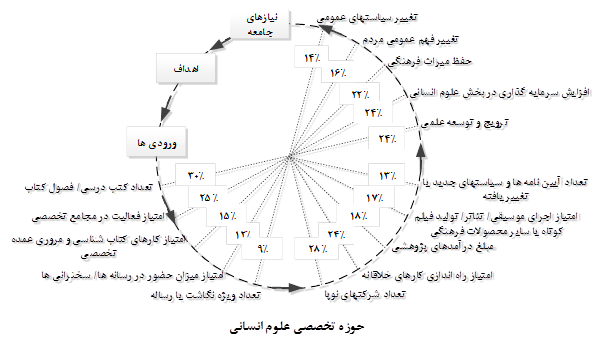 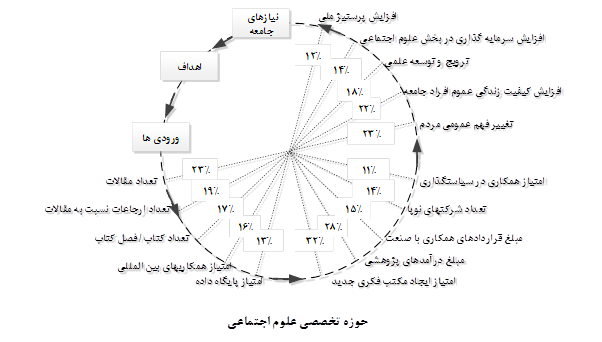 /49
47
ارزیابی کارایی، اثربخشی و سودمندی عملکرد پژوهشی دانشگاه‌ها و پژوهشگاه‌ها
محاسبه ضرایب کارایی، اثربخشی و سودمندی
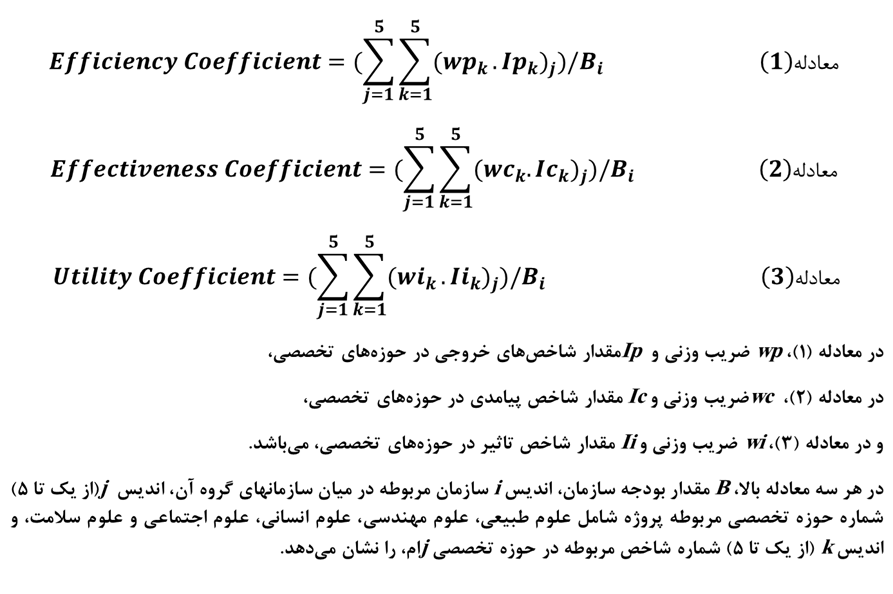 /49
48
جمع بندی نتایج مطالعه موردی
پس از محاسبه ضرایب کارایی، اثربخشی و سودمندی، در دو سطح می‌توان عملکرد یک دانشگاه یا پژوهشگاه را ارزیابی نمود:
تغییر عملکرد سازمان نسبت به عملکرد پیشین آن (مقایسه با خود)
عملکرد نسبی سازمان در طبقه مربوط به آن (مقایسه با گروه رقیب نزدیک)
امکان رتبه‌بندی سازمان از ابعاد مختلف 
ارائه مبنای سیاست‌گذاری‌های آتی یا تخصیص منابع پژوهش و فناوری به هر سازمان
/49
49